Figure 3. Traveltime difference measurement using the instantaneous traveltime (unwrapped phase). (a) No phase ...
Geophys J Int, Volume 197, Issue 2, May 2014, Pages 975–986, https://doi.org/10.1093/gji/ggu025
The content of this slide may be subject to copyright: please see the slide notes for details.
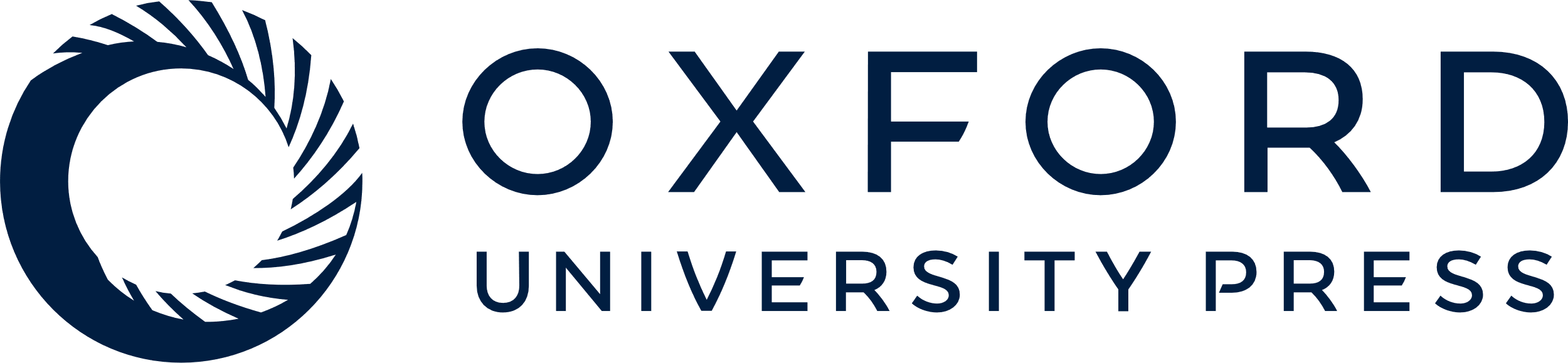 [Speaker Notes: Figure 3. Traveltime difference measurement using the instantaneous traveltime (unwrapped phase). (a) No phase rotation. (b) π/2 phase rotation. For both cases, the traveltime lag δt is given as a function of the frequency, for most of the frequencies, the instantaneous traveltime is able to compute the exact traveltime difference. We can pick the lag for the wavelet peak frequency f = 10 Hz.


Unless provided in the caption above, the following copyright applies to the content of this slide: © 2014 The Authors Published by Oxford University Press on behalf of the Royal Astronomical Society]